Отчёт за май 2024 года о выполненных работах по благоустройству и текущему ремонту
Текущий ремонтЗамена розлива в подвале по пр. Космонавтов д.86, к.2
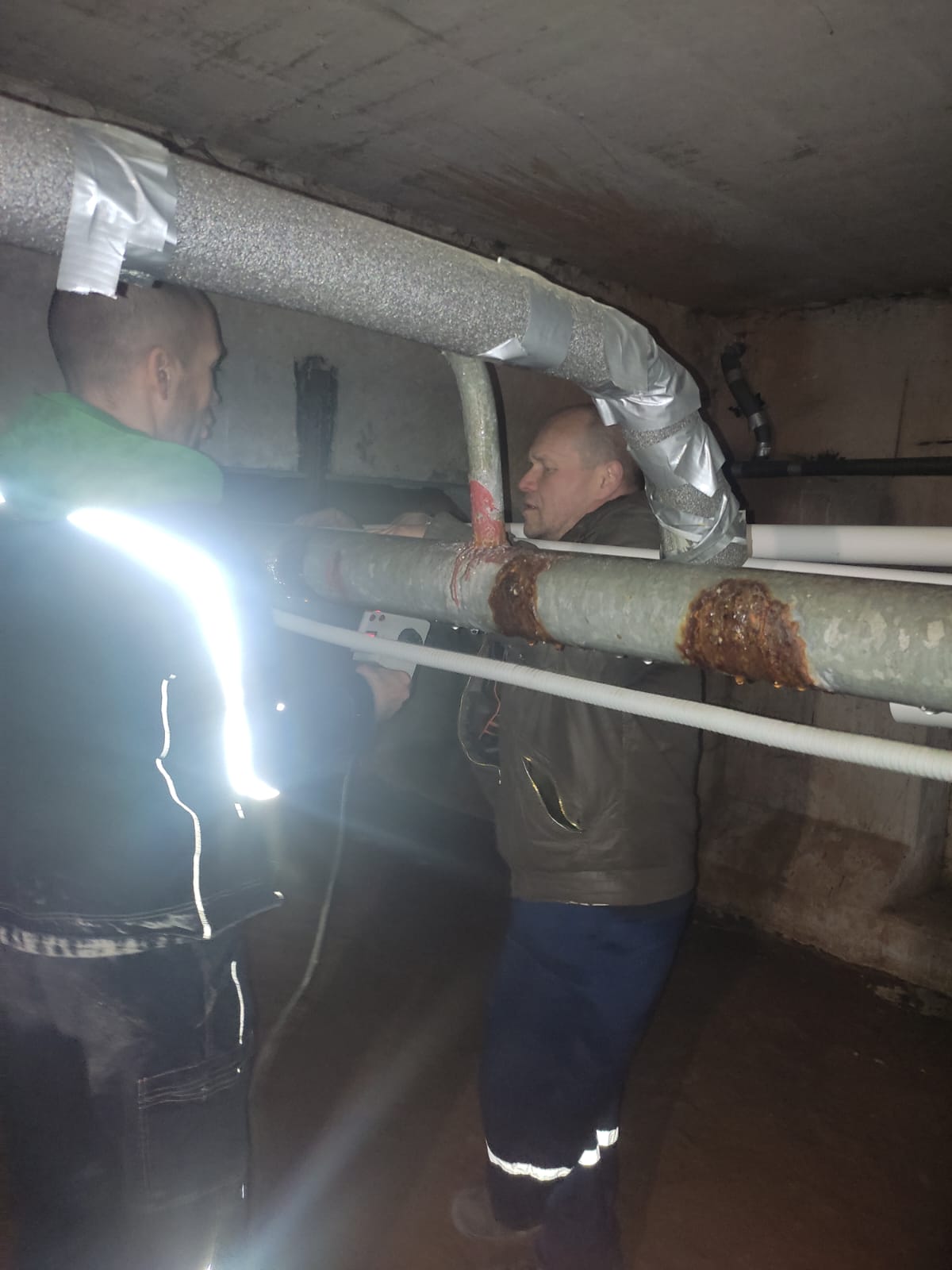 Текущий ремонтПокраска газонного ограждения по пр.Космонавтов д.29, к.6
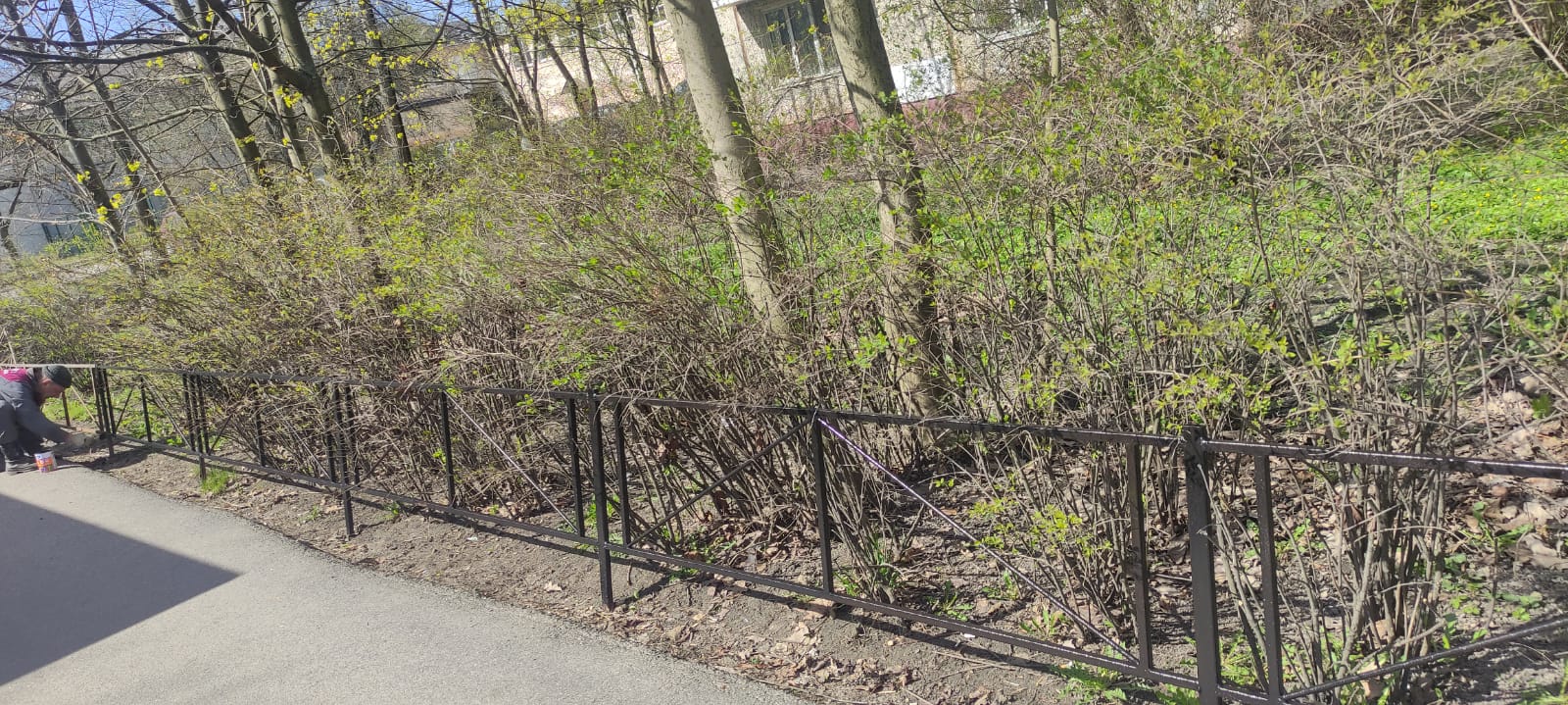 Текущий ремонтУстановка почтовых ящиков и доски объявлений в парадной №1 по Московскому пр. д. 68
Текущий ремонтУстановка насоса на ЦО по Пулковской ул. д.2, к.1
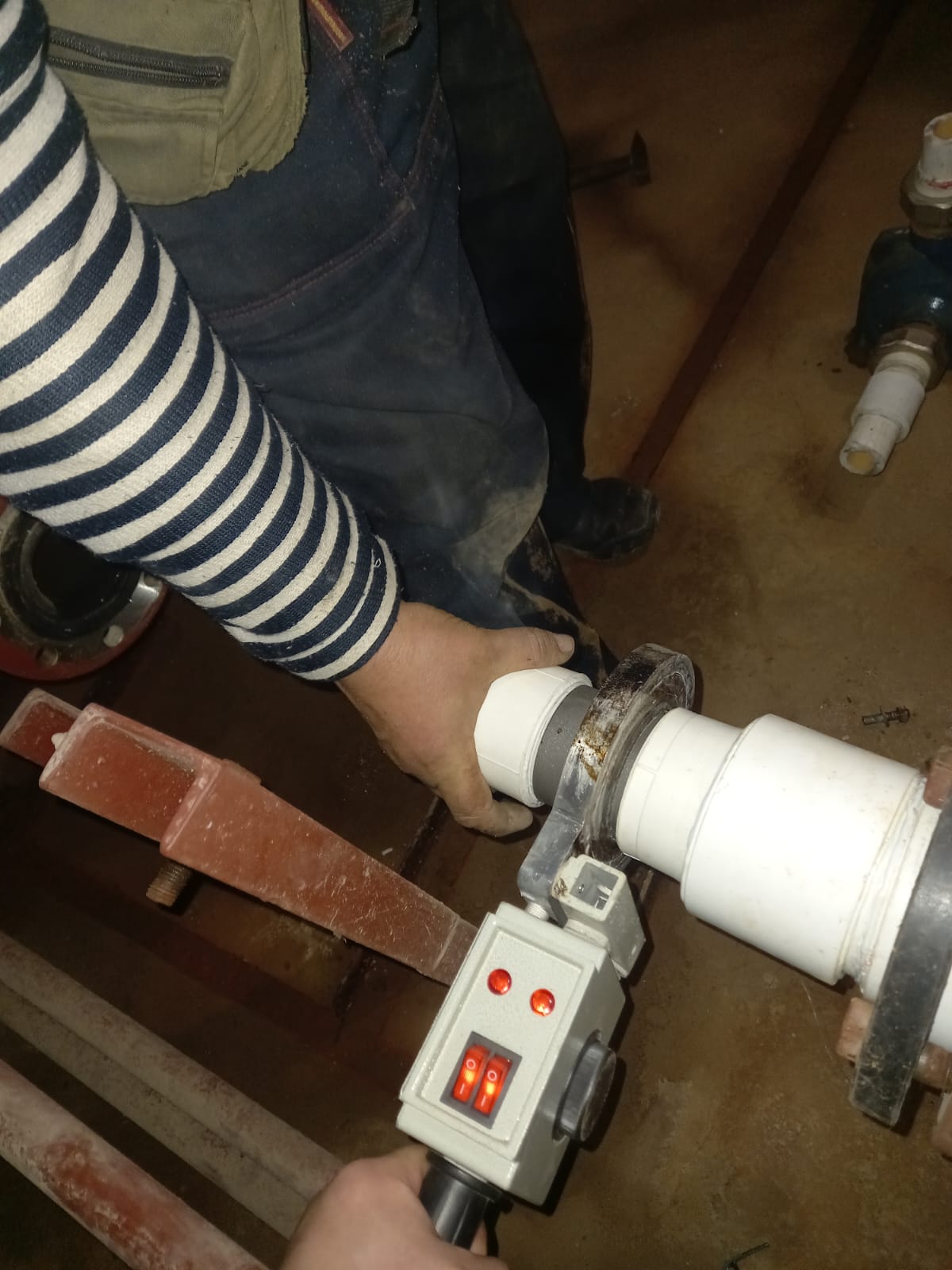 Текущий ремонтЗамена розлива в подвале по пр.Космонавтов д.86, к.2
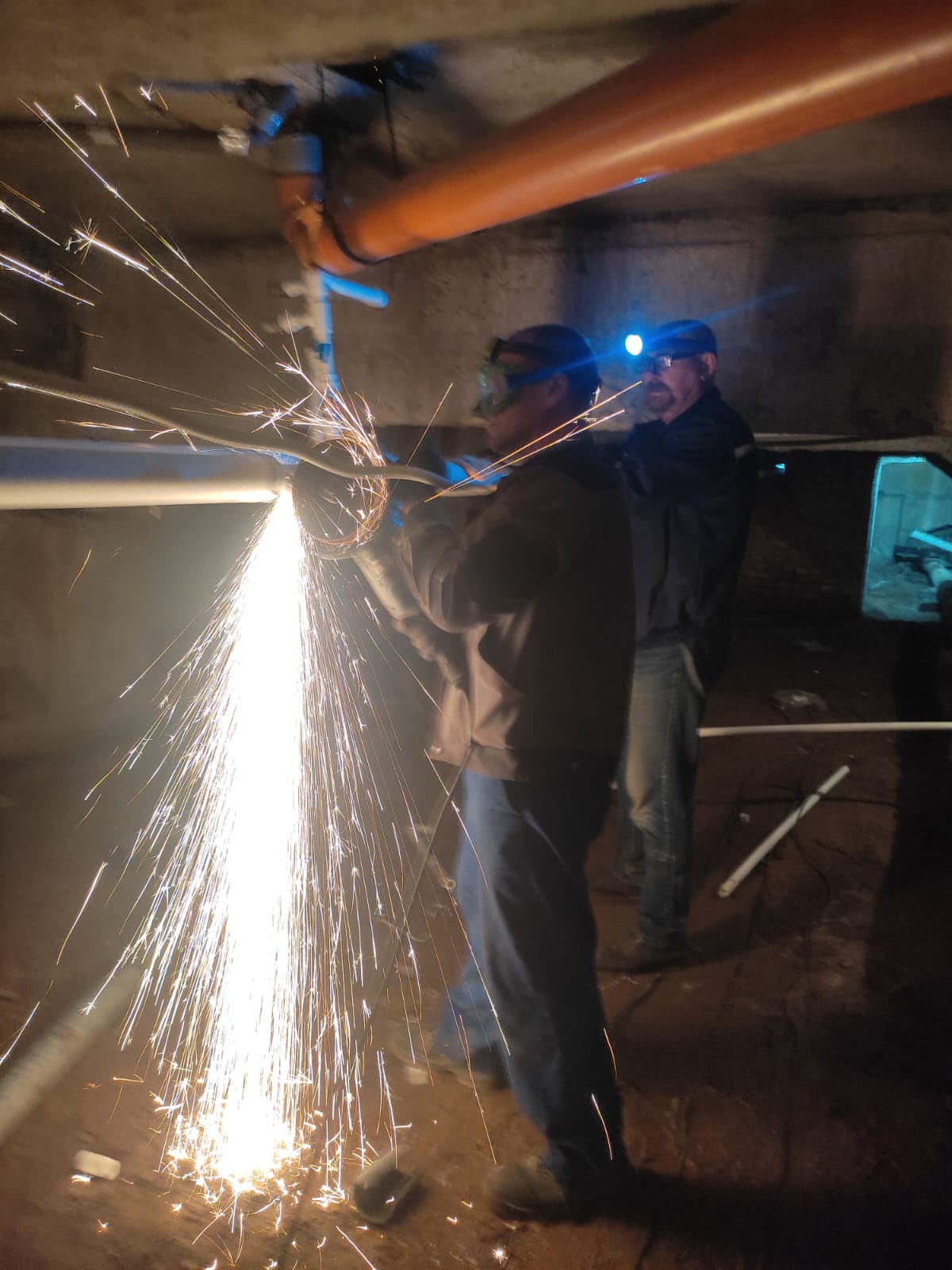 Текущий ремонтГерметизация швов по пр. Космонавтов д.75
Текущий ремонтРемонт балконов по Московскому пр. д.64
Текущий ремонтРемонт газонного ограждения по ул. Орджоникидзе д.7
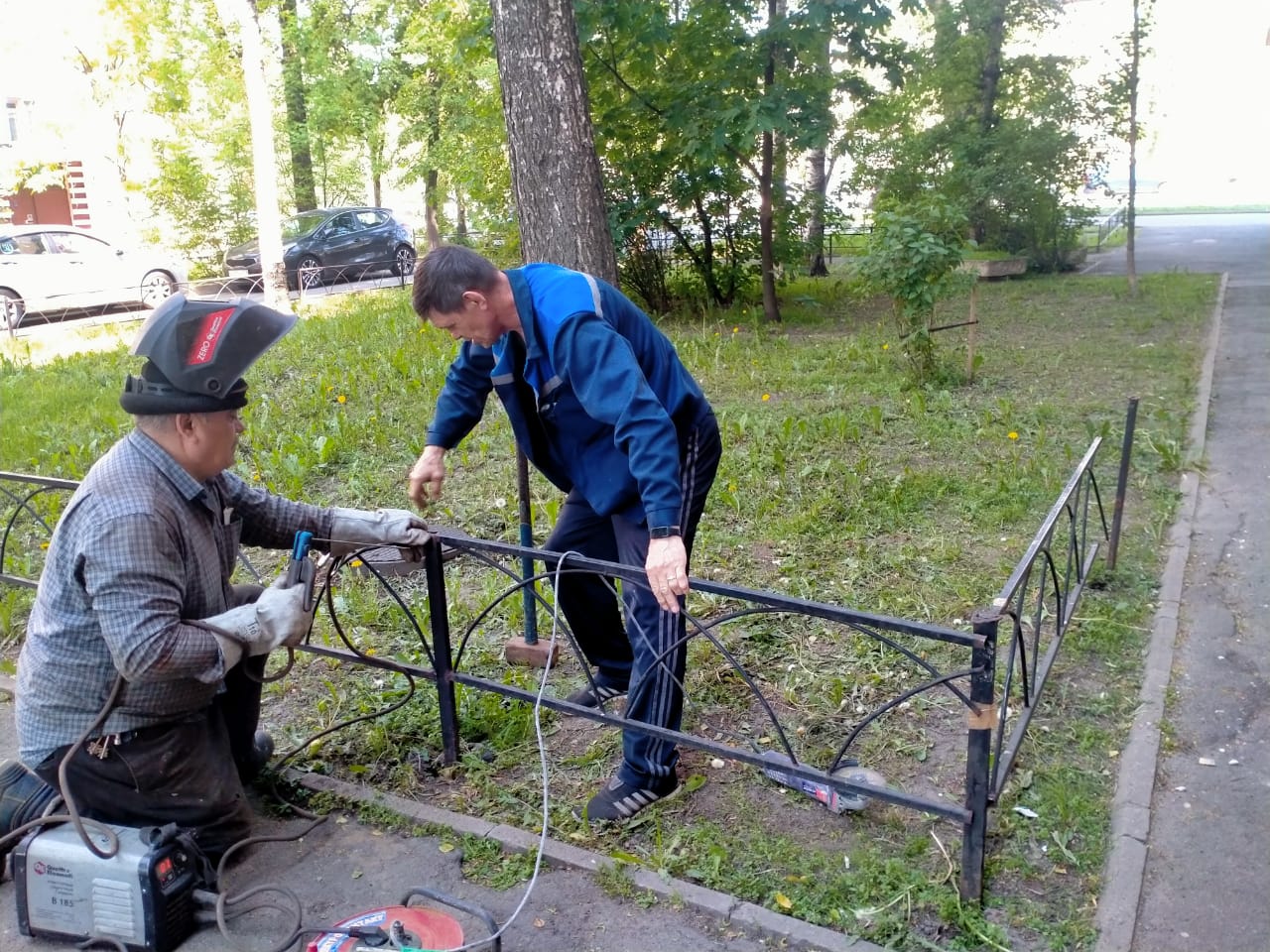 Текущий ремонтЗамена задвижки и конуса в водомерном узле по  Витебскому пр. д. 73
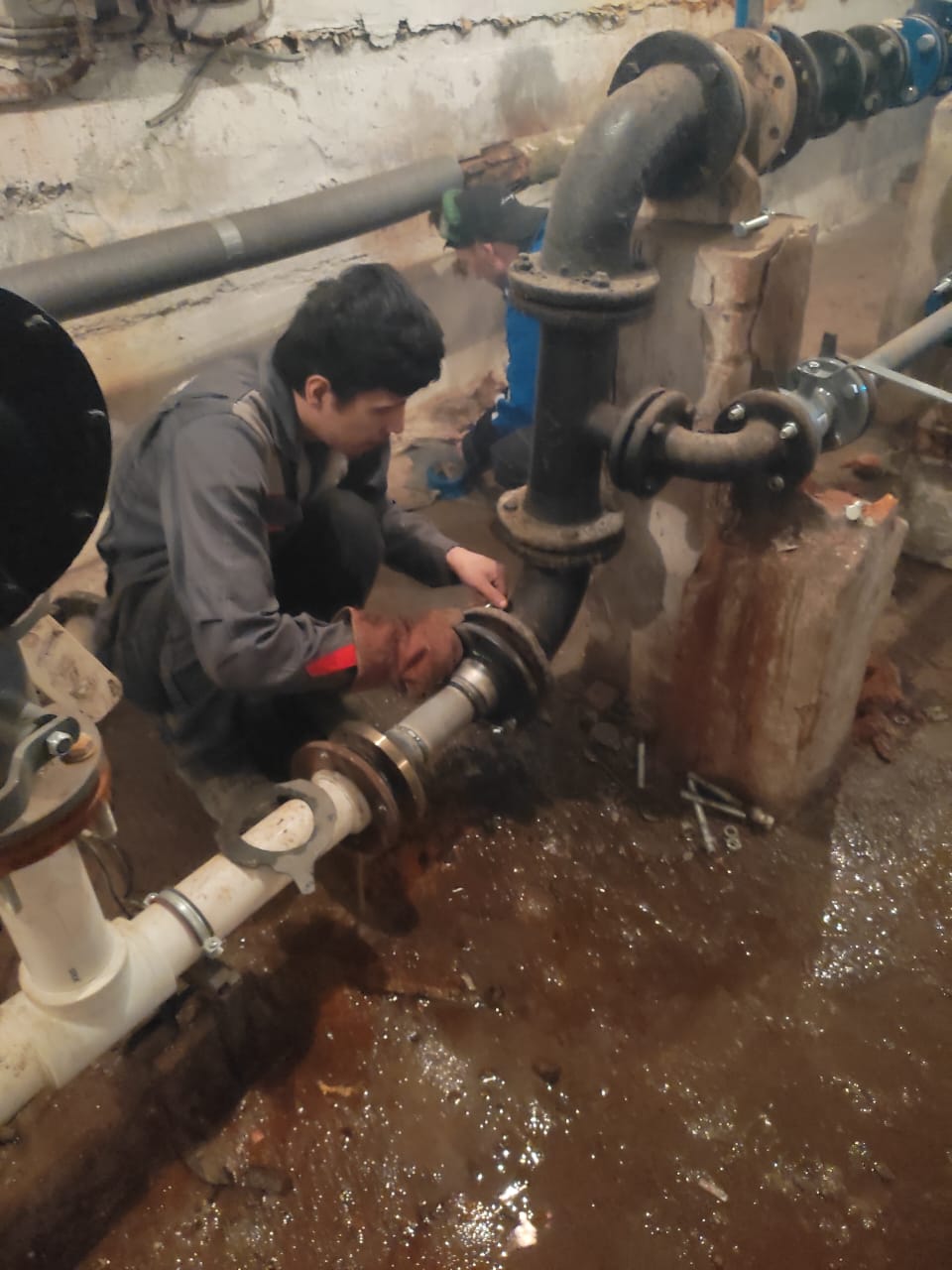 Текущий ремонтПокраска скамеек по пр. Юрия Гагарина д.26, к.5
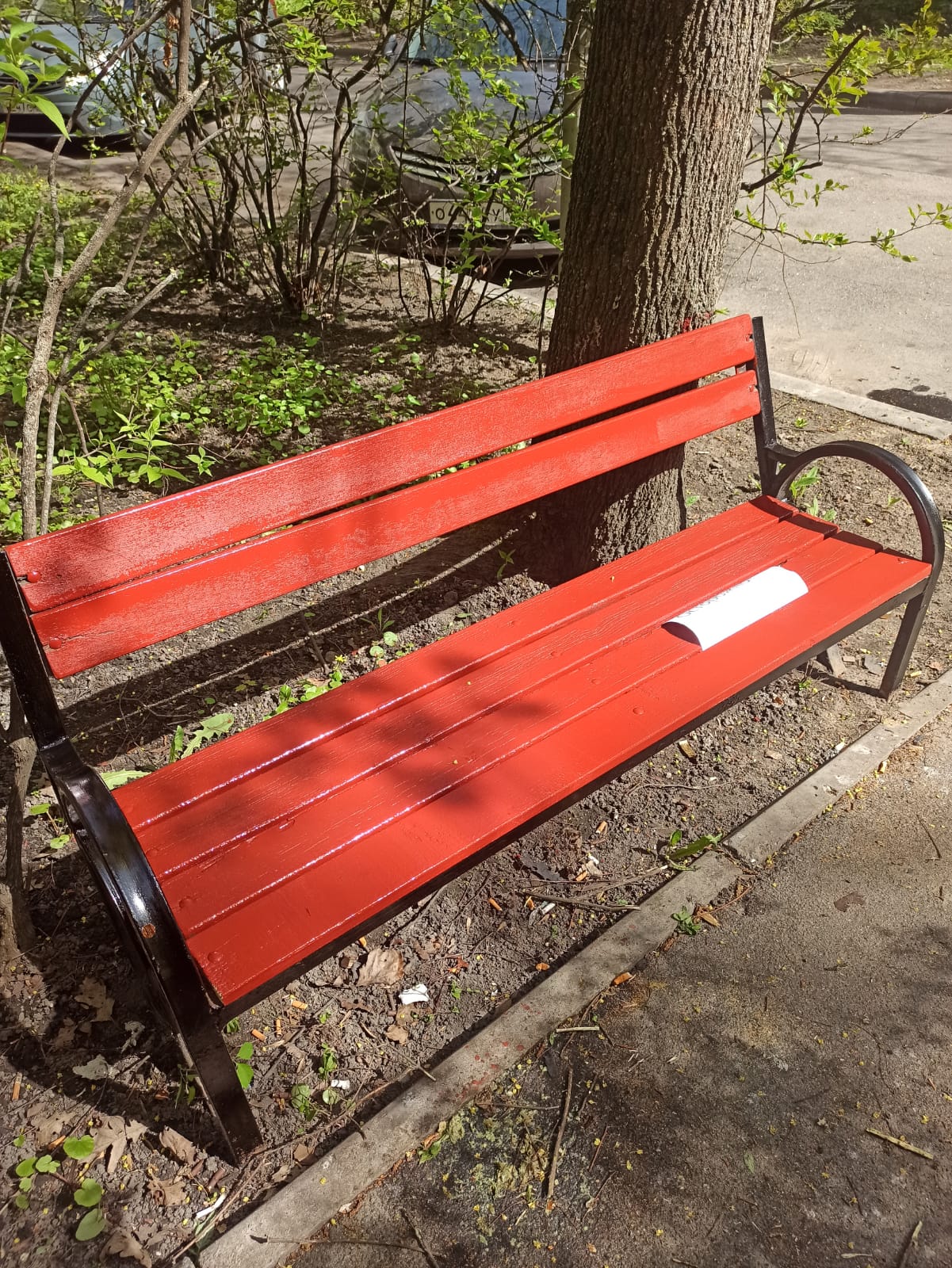 Текущий ремонтЗамена розлива по пр. Космонавтов д.86, к.2
Содержание общего имуществаВлажная уборка парадных
Содержание общего имуществаВлажная уборка парадных
Содержание общего имуществаВлажная уборка парадных
Содержание общего имуществаВлажная уборка парадных
Содержание общего имуществаВлажная уборка парадных
Содержание общего имуществаВлажная уборка парадных
Содержание общего имуществаМытьё окон
Содержание общего имуществаМытьё окон
Содержание общего имуществаМытьё окон
Помывка фасада и придомовой территории
Покос травы
Помывка фасада и придомовой территории